Решить задачу
Вчера вечером:
Андрей отправился на концерт.
Борис провел все время с Ольгой.
Евгений так и не увиделся с Розой.
Полина побывала в кино.
Роза посмотрела спектакль в театре.
Какая-то пара посетила художественную выставку.
Кроме тех, кого мы уже назвали, постоянными членами той же компании были Дмитрий и Серафима. Вместе с каждым юношей была девушка. Все пары были в разных местах. Кто с кем был и где?
Решить задачу
На перекрестке произошло дорожно-транспортное происшествие, в котором участвовали автобус (А), грузовик (Г), легковой автомобиль (Л) и маршрутное такси (М). Свидетели происшествия дали показания инспектору ГИБДД. Первый свидетель ситал, что первым на перекресток выехал автобус, а маршрутное такси было вторым. Другой свидетель полагал, что последним на перекресток выехал легковой автомобиль, а вторым был грузовик. Третий свидетель уверял, что автобус выехал на пере­кресток вторым, а следом за ним – легковой автомобиль. В результате оказалось, что каж­дый из свидетелей был прав только в одном из своих утверждений. В каком порядке выехали машины на перекресток? В ответе перечислите подряд без пробелов первые буквы названий транспортных средств в порядке их выезда на перекресток, например АМЛГ.
БАЗОВЫЕ ЛОГИЧЕСКИЕ ЭЛЕМЕНТЫ ЭВМ
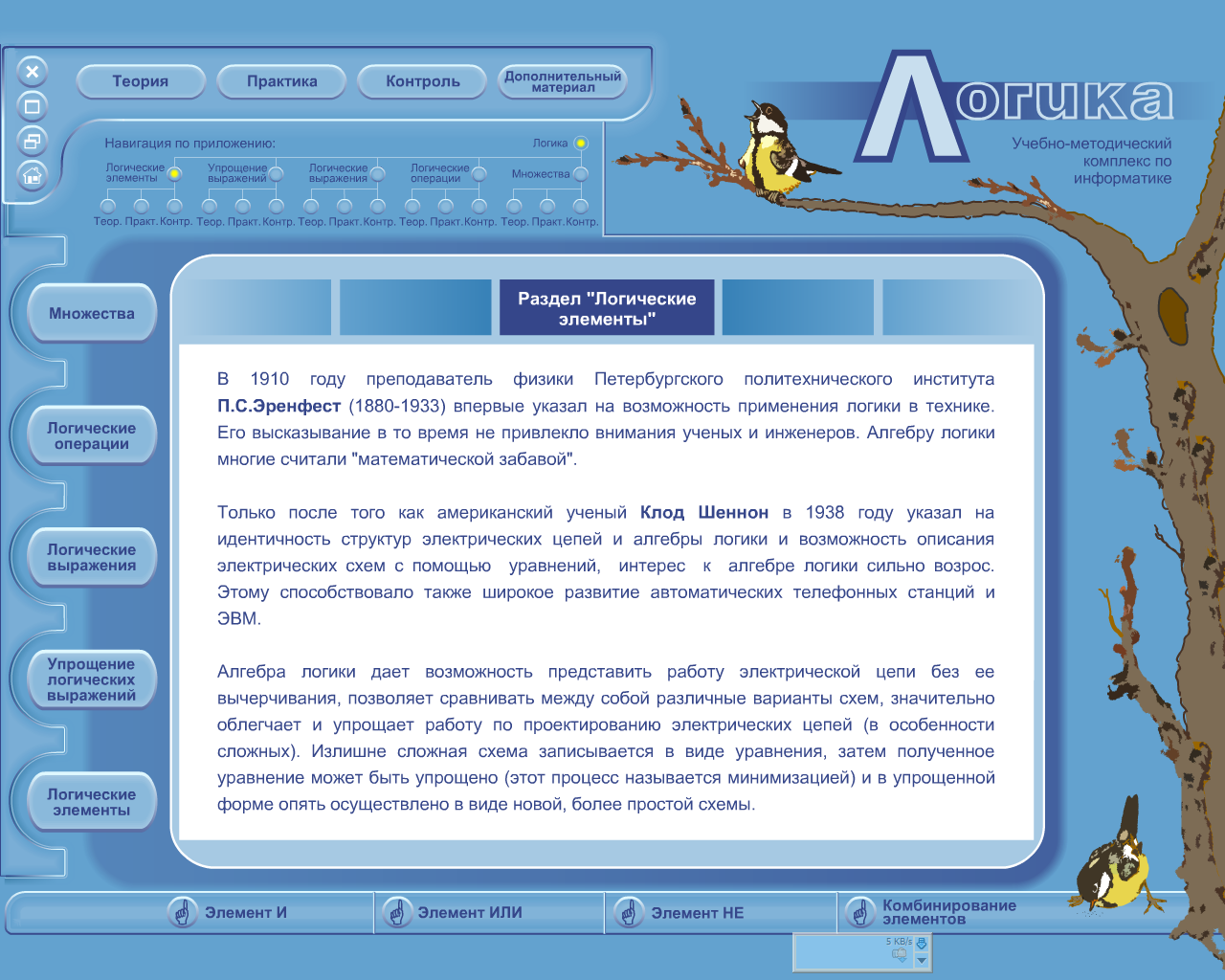 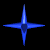 Работа современных вычислительных машин сводится к обработке последовательностей нулей и единиц, которыми закодирована различная информация (числовая, текстовая, графическая, звуковая), и пересылки этой информации. Такую обработку производит арифметико- логическое устройство, являющееся частью процессора. Состоит оно из логических элементов.
Логические элементы- это электронные схемы, реализующие логические операции. Эти элементы могут иметь один или несколько входов и один выход, через которые проходят электрические сигналы. Эти сигналы принято обозначать цифрами 1 и 0.
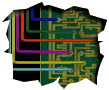 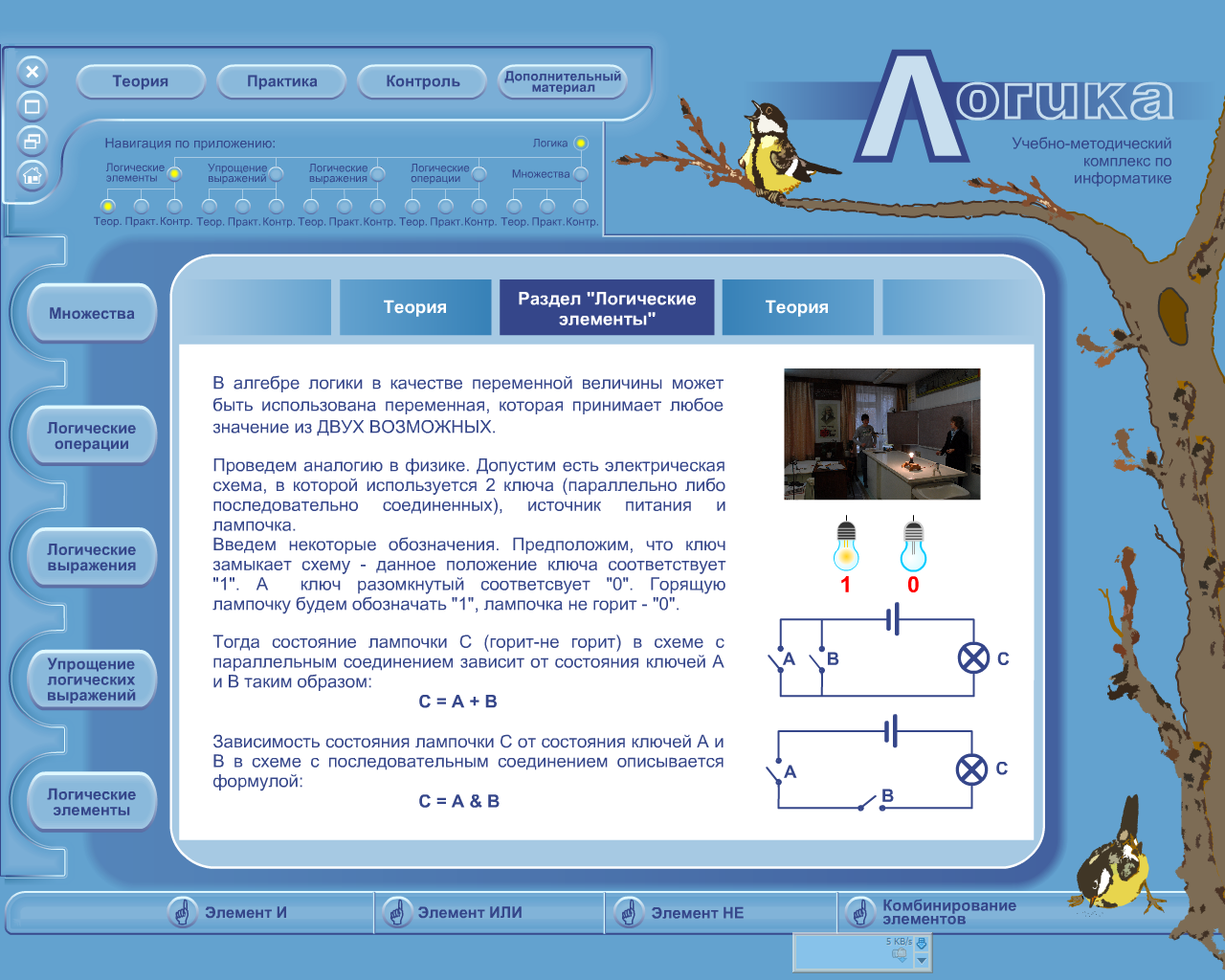 Х
и
F(x,y)
Y
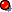 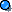 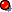 Конъюнктор 	
Его работа заключается в том, что на выходе получается сигнал равный «1», когда на оба входа был подан единичный сигнал. Элемент имеет два входа и один выход.
Таблица истинности
 для этого элемента
X
F(x,y)
или
Y
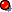 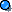 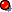 Дизъюнктор
Работа элемента «ИЛИ» заключается  в том, что на выходе получается сигнал равный «1», когда хотя бы на один из входов был подан единичный сигнал.  Элемент имеет два входа и один выход.
Таблица истинности этого
 элемента выглядит
 следующим образом:
X
не
F(x)
Простейшим логическим элементом является элемент «НЕ»
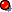 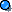 Инвертор 	
Он имеет один  вход и один выход. Работа этого элемента заключается в инвертировании ( т.е. замене  на противоположный) значения поступившего в него сигнала.
Зависимость входных и выходных сигналов можно представить в виде таблицы истинности